ОПЫТ РАБОТЫ
Ефименко Галины
Викторовны
УЧИТЕЛЯ СЦЕНИЧЕСКОГО ИСКУССТВА
   МОУ   «Начальная  школа –    детский сад»
г. Железноводска
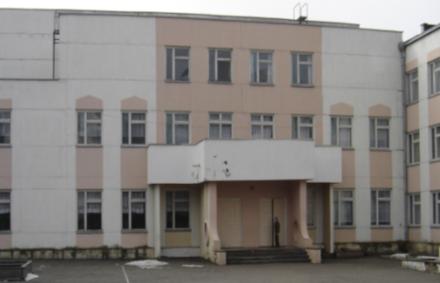 «Успешный учитель – успешного ученика»
Успех-ЭТО СЧАСТЬЕЕ !
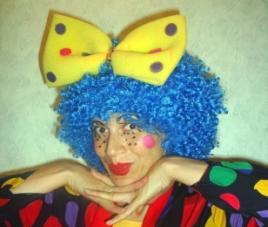 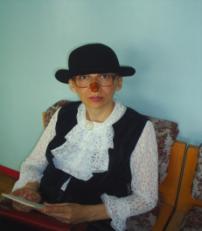 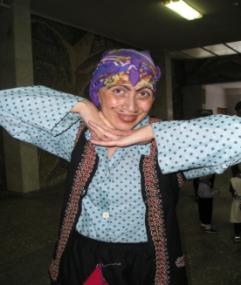 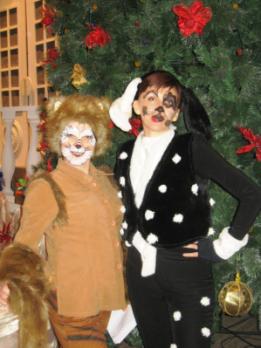 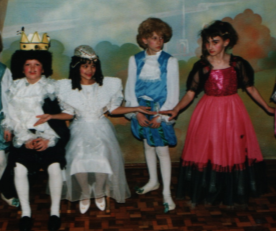 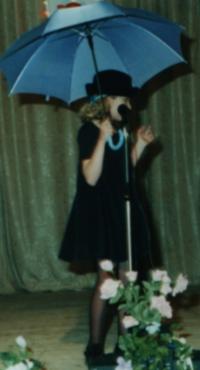 Театральная  деятельность - одно из универсальных средств
 развития личностных способностей каждого   ребенка.
Театральная деятельность – это сотрудничество, совместная деятельность, игра.
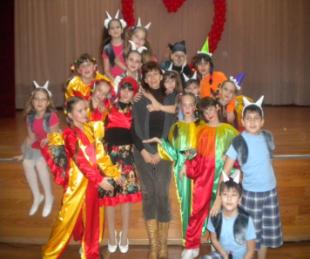 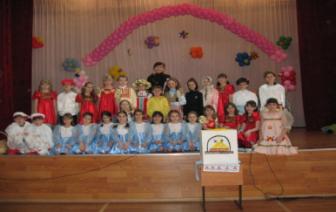 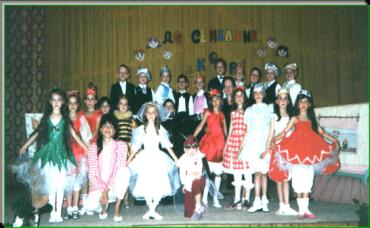 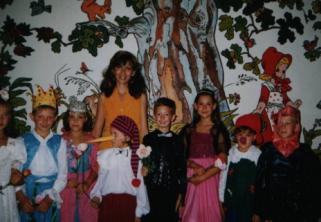 Репетиции, репетиции...
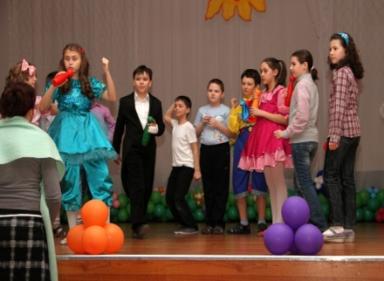 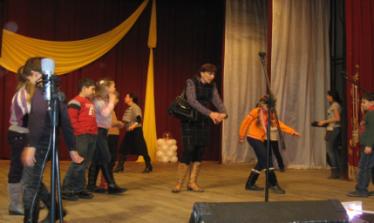 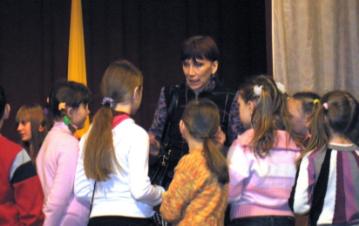 5
Успешный ученик –
это  жизнерадостный, уверенный, целеустремленный, любознательный, трудолюбивый, думающий,  ответственный, настойчивый, способный осознать важность личных усилий на пути к успеху, одаренный, с правильной самооценкой и любящий людей.
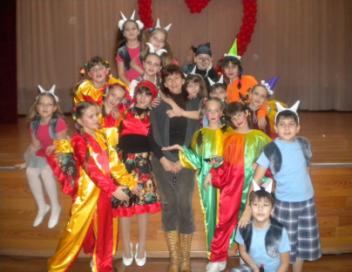 6
ХОЧУ-ЗАДАЧА действия.
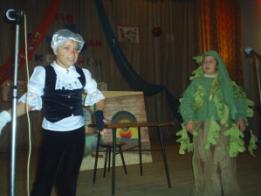 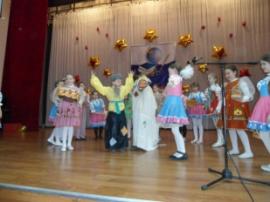 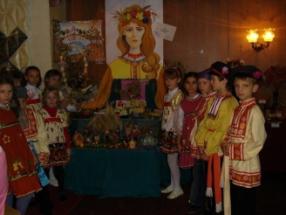 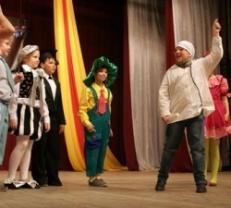 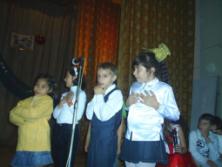 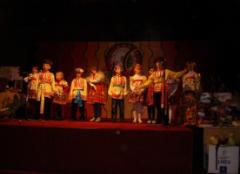 КОНКУРСЫ- показатель работы!
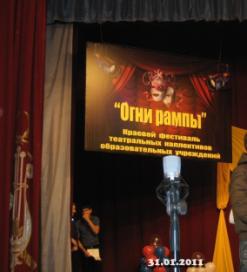 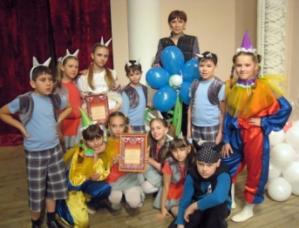 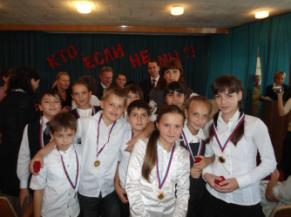 Нас любят, ждут, приглашают.
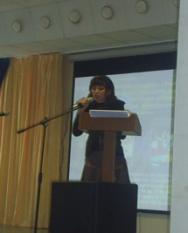 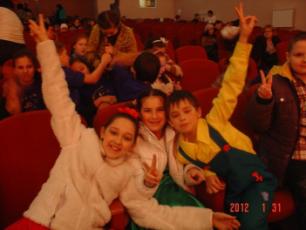 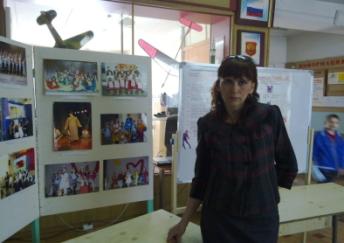 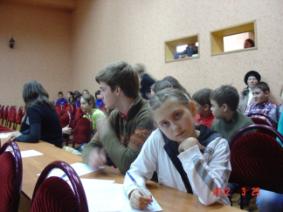 9
Любовь к театру — вне конкурса04.02.2012 17:05  Вечерний СтавропольВ краевом Центре развития творчества детей и юношества имени Ю.А. Гагарина подвели итоги краевого фестиваля театральных коллективов «Огни рампы».На третий, очный этап в Ставрополь приехали юные актёры и руководители лучших, по мнению жюри, студий. Конкурс проводится ежегодно уже много лет. В этом году в нём приняли участие более 30 коллективов из 17 территорий Ставропольского края. Конкурс проводится среди образовательных учрежденийи учреждений дополнительного образования. Предусмотрены четыре номинации: драматический, музыкальный, кукольный театр и театр эстрадных миниатюр. Возраст участников - от 5 лет до 21 года.В номинации «Музыкальный театр» обладателями двух вторых мест стали театральный коллектив «Школа волшебников» Дома детского творчества из села Кочубеевского и коллектив «Буратино» начальной школы – детского сада из Железноводска.
Победы - результат работы
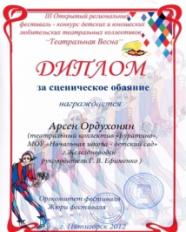 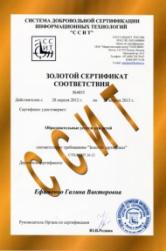 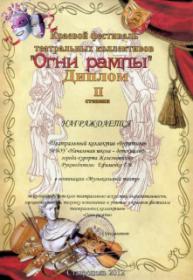 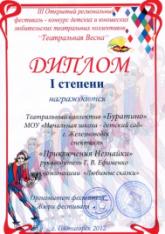 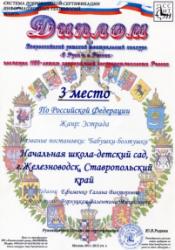 НАИБОЛЕЕ  ЗНАЧИМЫЕ  УСПЕХИ